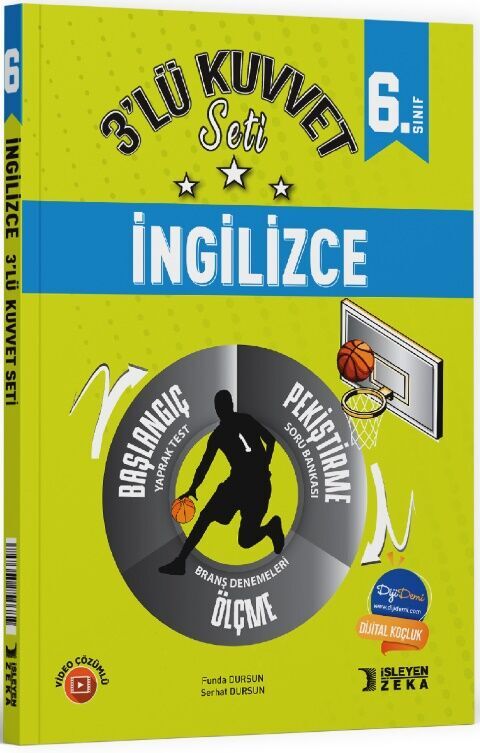 Bu sunum İşleyen Zeka’nın katkılarıyla hazırlanmıştır.
İşleyen Zeka 6. Sınıf örnek içeriklerine aşağıdaki linkten ulaşabilirsiniz:

https://www.egetolgayaltinay.com/contents/21/5
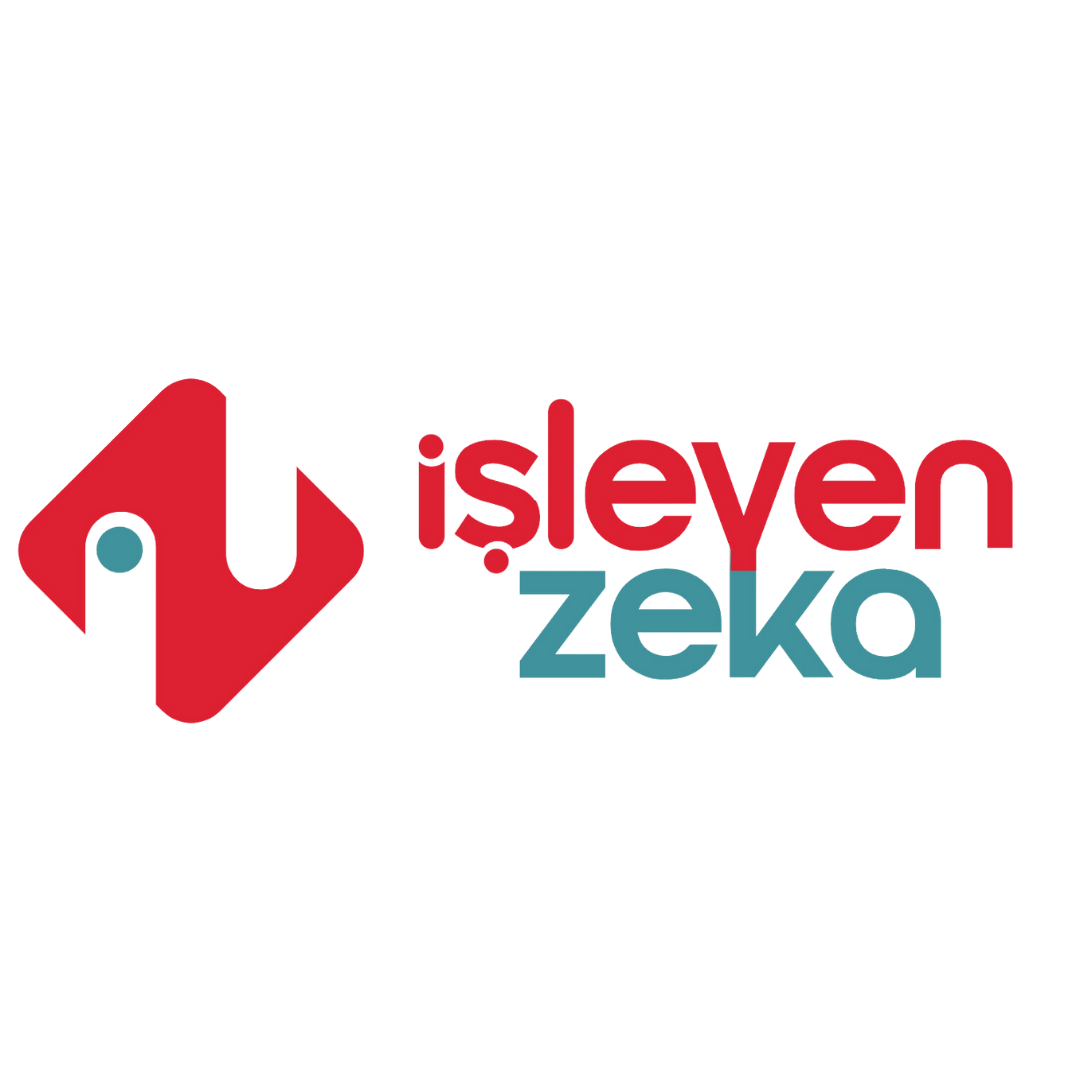 What is democracy?
Here is an answer with a video:
https://www.egetolgayaltinay.com/lessons/288
Words about Elections
(Seçimler ile ilgili kelimeler)
Election / Poll
Election Campaign
Vote
Seçim
Seçim Kampanyası
Oy kullanmak
Voter
Candidate
Speech
Seçmen
Aday
Konuşma
Voting Booth
Ballot Box
Ballot Paper
Oy kabini
Oy Sandığı
Oy pusulası
Envelope
ID Card
Poster
Zarf
Kimlik Kartı
Afiş, poster
President
Meeting
Election Results
Başkan
Toplantı
Seçim sonuçları
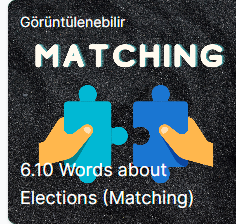 Konu ile ilgili oyuna aşağıdaki linkten ulaşabilirsiniz:

https://www.egetolgayaltinay.com/lessons/281
Traits of Some Politicians
(Bazı politikacıların kişilik özellikleri)
Friendly
Fair
Free
Polite / Kind
Arkadaş canlısı
Adaletli
Özgür
Nazik
Clever / Smart
Rude
Selfish
Creative
Zeki
Kaba
Bencil
Yaratıcı
Role model
Hardworking
Helpful
Responsible
Örnek kişi
Çalışkan
Yardımsever
Sorumluluk sahibi
Respectful
Different
Energetic
Saygılı
Farklı
Enerjik
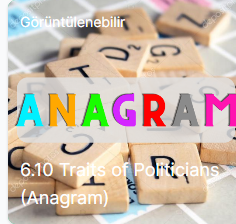 Konu ile ilgili oyuna aşağıdaki linkten ulaşabilirsiniz:

https://www.egetolgayaltinay.com/lessons/282
Verbs about Elections
(Seçimler ile ilgili fiiller)
Make a speech
Choose a candidate
Konuşma yapmak
Bir aday seçmek
Put up a poster
Make a meeting
Afiş asmak
Toplantı yapmak
Show the ID card
Sign the list
Kimlik kartını göstermek
Listeye imza atmak
Fold the paper
Count the votes
Kağıt katlamak
Oyları saymak
Win the election
Lose the election
Seçimi kazanmak
Seçimi kaybetmek
Respect the results
Live in harmony
Sonuçlara saygı göstermek
Uyum içinde yaşamak
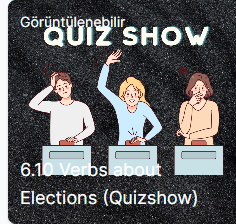 Konu ile ilgili oyuna aşağıdaki linkten ulaşabilirsiniz:

https://www.egetolgayaltinay.com/lessons/283
OTHER IMPORTANT WORDS
(DİĞER ÖNEMLİ KELİMELER)
Eşitlik
Equality:
Economy:
Ekonomi
Trust:
Güvenmek
Barış, huzur
Peace:
Karar vermek
Decide:
İnsan hakları
Human rights:
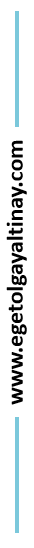 Support:
Desteklemek
Fikir
Opinion:
Eğitim
Education:
Republic:
Cumhuriyet
Saygılı olmak
Be respectful:
Yasa, kanun
Law:
Karar vermek
Make a decision:
Projeler
Projects:
Özgürlük
Freedom:
Health care:
Sağlık hizmetleri
Protest:
Protesto etmek
Koruma
Protection:
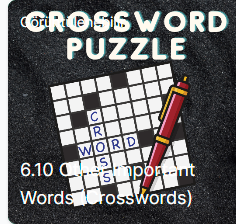 Konu ile ilgili oyuna aşağıdaki linkten ulaşabilirsiniz:

https://www.egetolgayaltinay.com/lessons/284
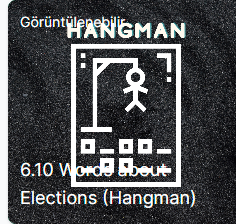 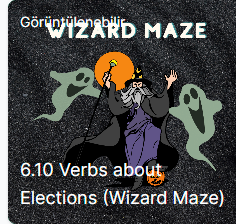 https://www.egetolgayaltinay.com/lessons/285
https://www.egetolgayaltinay.com/lessons/286
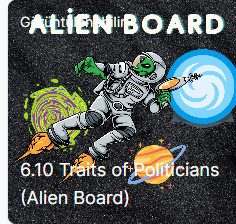 https://www.egetolgayaltinay.com/lessons/287
Diğer oyunlara yukarıdaki linklerden ulaşabilirsiniz.
www.egetolgayaltinay.com
Ünite sonu kelime oyununa aşağıdaki linkten ulaşabilirsiniz:

https://www.egetolgayaltinay.com/lessons/280
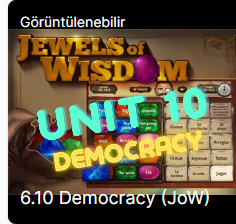 SAMPLE
QUESTIONS
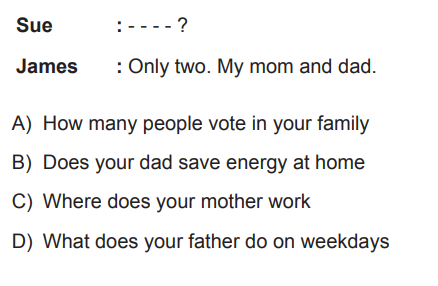 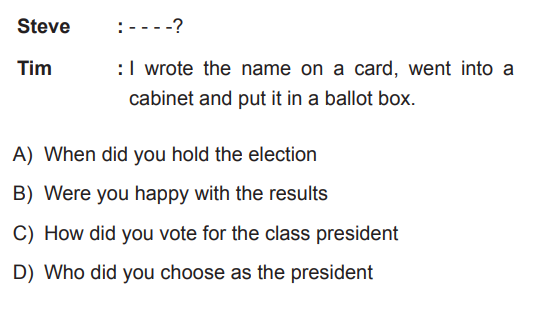 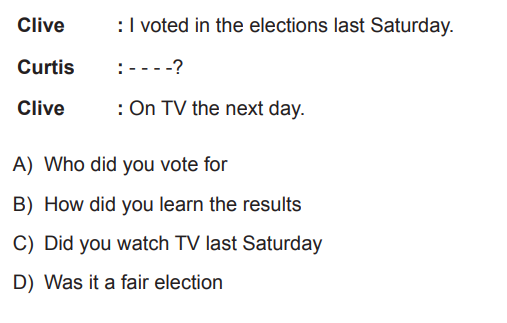 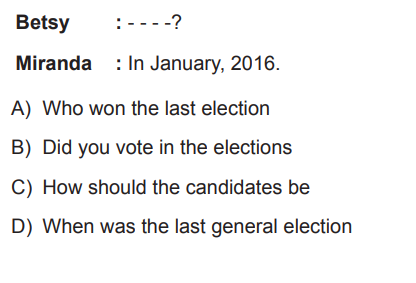 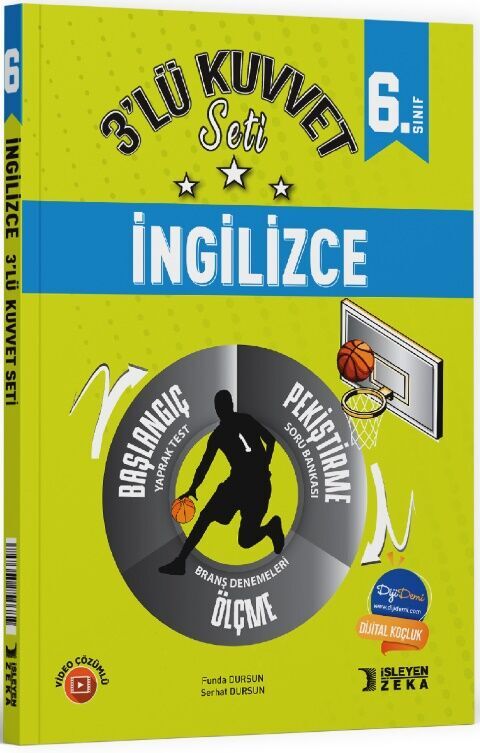 Sunuma katkılarından dolayı
İşleyen Zeka ailesine teşekkürler.
İşleyen Zeka içeriklerine aşağıdaki linkten ulaşabilirsiniz:
https://www.egetolgayaltinay.com/contents/21/5
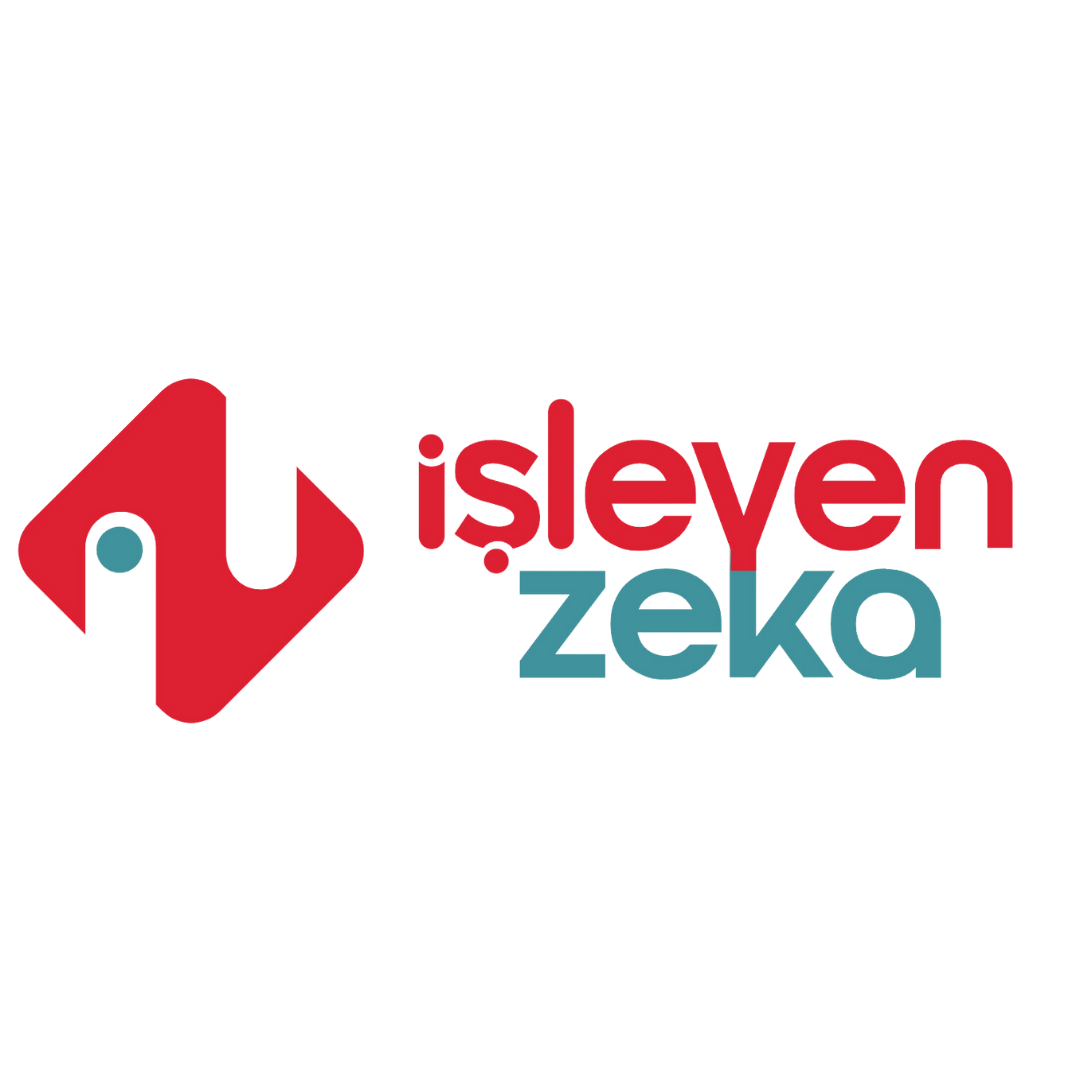 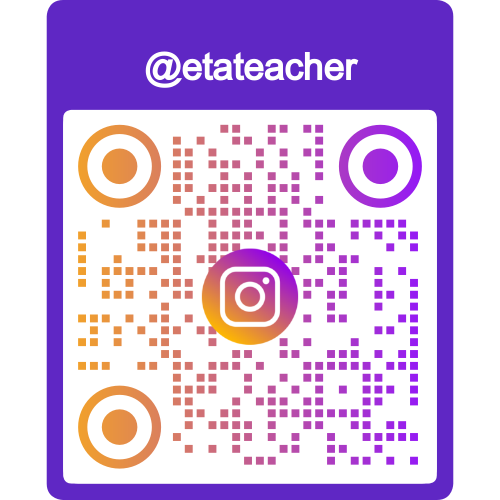 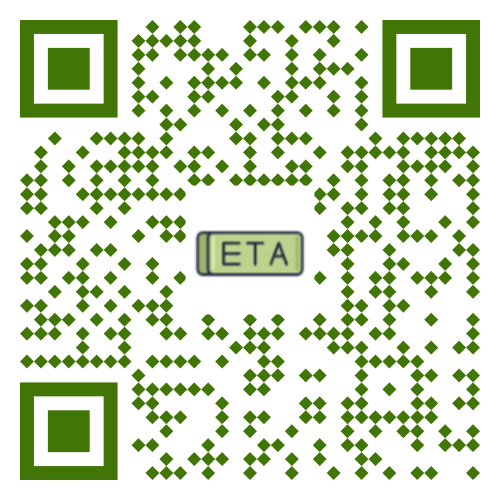 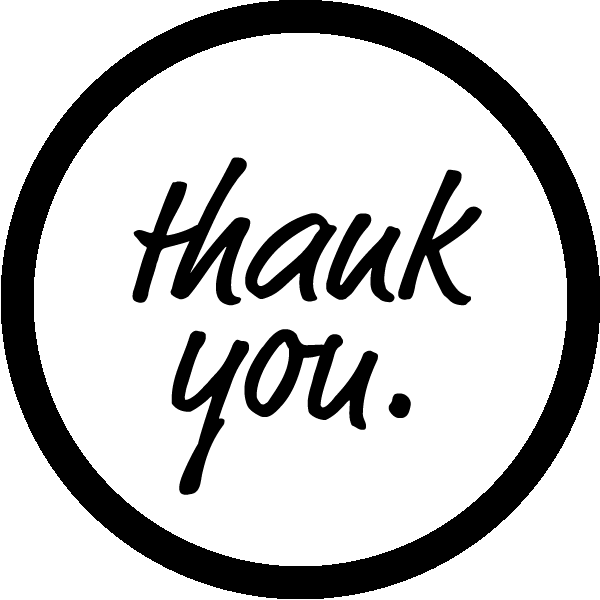 Ege Tolgay Altınay
Akköprü Ortaokulu  Tuşba/VAN
Bu, ve benzeri içerikler için:www.egetolgayaltinay.com adresini ziyaret edebilirsiniz.
See you next year! 